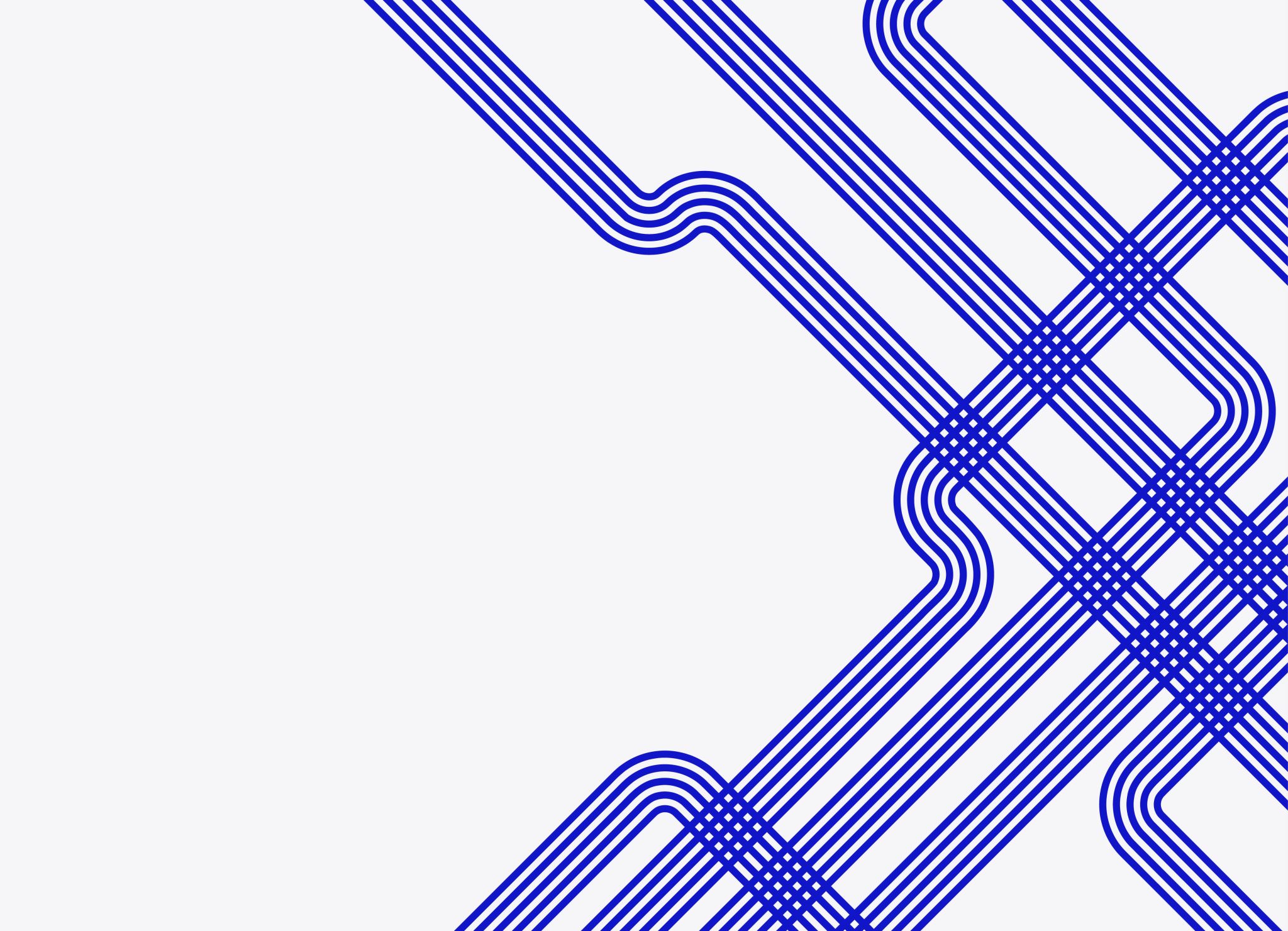 Национальные особенности русской литературы XIX века. Периодизация. Литературные течения и направления.
Mgr. Elena Vasilyeva, Csc.
Цитаты о русской литературе XIX века. «Золотой век» русской литературы.
«Русская литература представляет собой феномен изумительный» А. М. Горький
«Ужасный, скорбный удел уготован у нас всякому, кто осмелится  поднять свою голову выше уровня, начертанного императорским скипетром; будь то поэт, гражданин, мыслитель - всех их толкает в могилу неумолимый рок. История нашей литературы - это или мартиролог, или реестр каторги». А. И. Герцен
«Будут у нас и поэты, поэты первой величины». В. Г. Белинский
«Мы можем не без гордости назвать своих поэтов: Пушкин, Лермонтов, Крылов. Сто лет назад мы учились у вас, теперь вы принимаете нас». И. С. Тургенев.
Черты русской литературы
Патриотизм и гуманизм
Связь с освободительным движением 
Гуманность. Ни одна из литератур мира не относится так взыскательно к человеку и не обладает такой верой человека. 
Гражданственность. Писатель гражданин своей страны и человечества
Темы
Тема «лишнего человека»
Тема «маленького человека»
Война 1812 года – мысль о национальных ресурсах, способных противостоять крепостничеству и буржуазии – тема личности и народа
Русский человек в его национальной специфике
Особое внимание уделяется духовным исканиям, поиску смысла жизни.
Направления в литературе XIX века
Конец сентиментализма и классицизма
Романтизм 
Критический реализм – особенности типизации: западная литература – тип; русская – герой остается загадкой за счет индивидуальных черт.
Периодизация русской литературы XIX века
1800-1815 – переходный этап. Основные черты: упадок классицизма, распад сентиментализма, зарождение реализма, утверждение романтизма (Жуковский)
1816-1825 – романтизм – господствующее направление
1826 – начало 40-х – утверждение критического реализма
Начало 40-х – 50-е – натуральная школа в русской литературе. Критический реализм разрастается вширь и вглубь.
Русский романтизм как литературное направление, художественный метод. Национальные особенности, эстетика русского романтизма.
Термином «романтизм» обозначается не только литературное направление, но и направление в искусстве. 
Концепция двоемирия. 
Впервые стал как термин употребляться в Германии в конце 18 века (Шеллинг)
«Исповедь сына века» Мюссе – причины зарождения романтизма: 1789 год – Великая Французская революция; 1814 год – поражение Наполеона
Особенности русского романтизма – война 1812 года.
Романтический герой
Враждебное отношение с обществом, противопоставлен толпе
Бунтарь-одиночка, борец с мировым злом
Как правило погибает
Поставлен в экстремальные условия
Среда
Ярко выраженное авторское отношение к происходящему, субъективность повествования
Неизвестное, чудесное, то что выходит за пределы обыденной реальности
Жуковский – потусторонний мир, Пушкин и Лермонтов –  нецивилизованная жизнь свободных народов, Рылеев – героика древнего
Принципы русского романтизма
Народность (внешняя – язык, внешность, быт), условный характер
 Историзм (вольное обращение с историей)
Жанры
Поэма
Элегия
Песня
Дума
Рассказ 
Повесть 
Крупные жанры – незавершенность, недосказанность, фрагментарность
Язык
Метафоричный 
Многозначный
Терминология романтизма
В. Г. Белинский – романтизм, «Романтизм в духе средних веков»
М. Горький – активный и пассивный романтизм
Б. С. Мейлах – прогрессивный романтизм (декабристы, Пушкин); реакционный романтизм (Жуковский)
Г. А. Гуковский – гражданский романтизм (декабристы, Пушкин); психологический романтизм (Жуковский)
Современное литературоведение
Философско-созерцательный романтизм Жуковского
Философский романтизм (Одоевский, Тютчев)
Славянофильское направление (Аксаков, Хомяков)
Гражданский романтизм (декабристы, Пушкин)
Синтетический романтизм (Лермонтов)